Synthetic Materials
Chapter 2
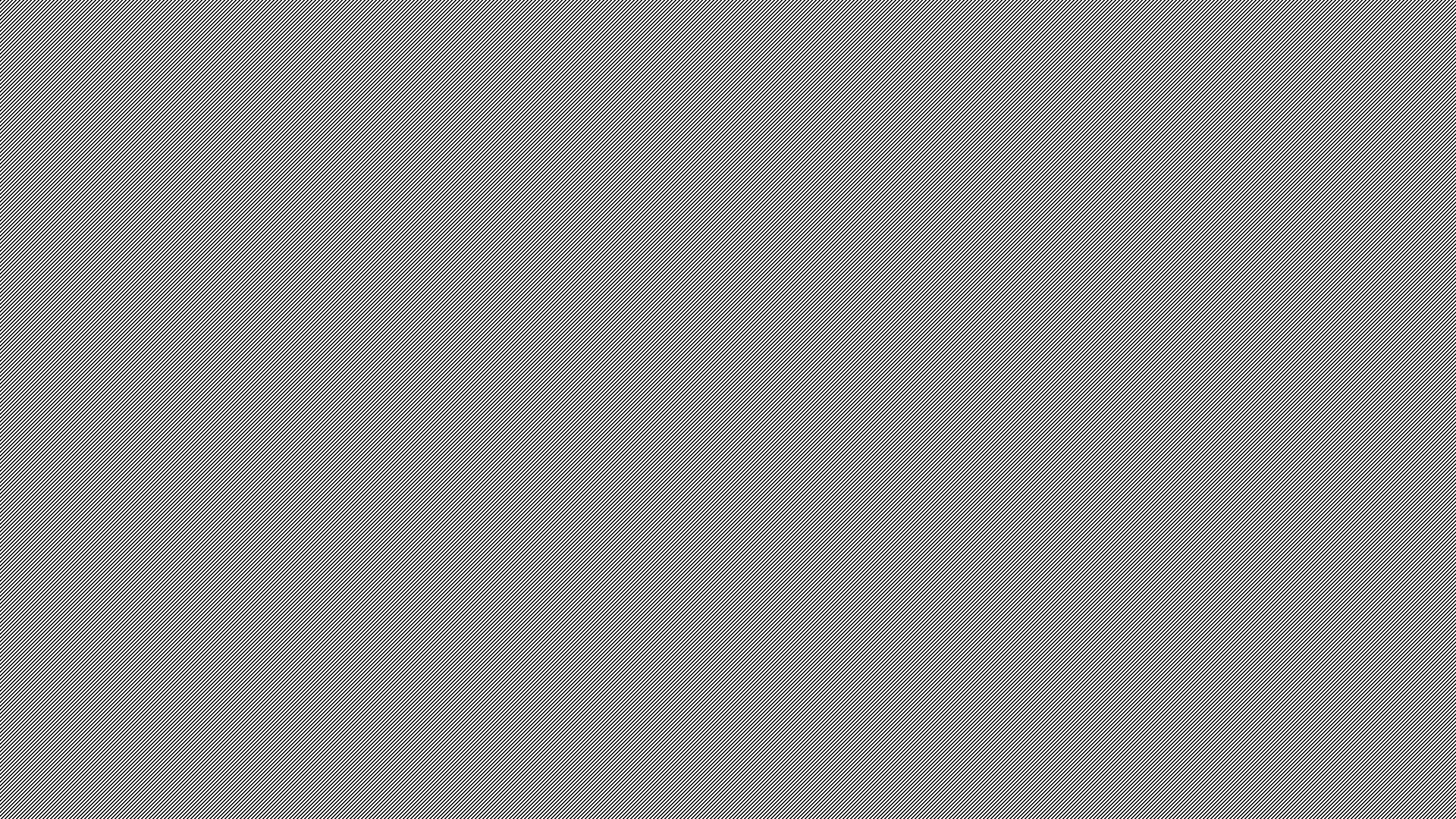 Materials
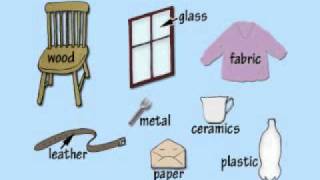 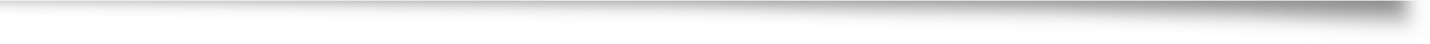 2 types 
Natural materials 
Synthetic materials
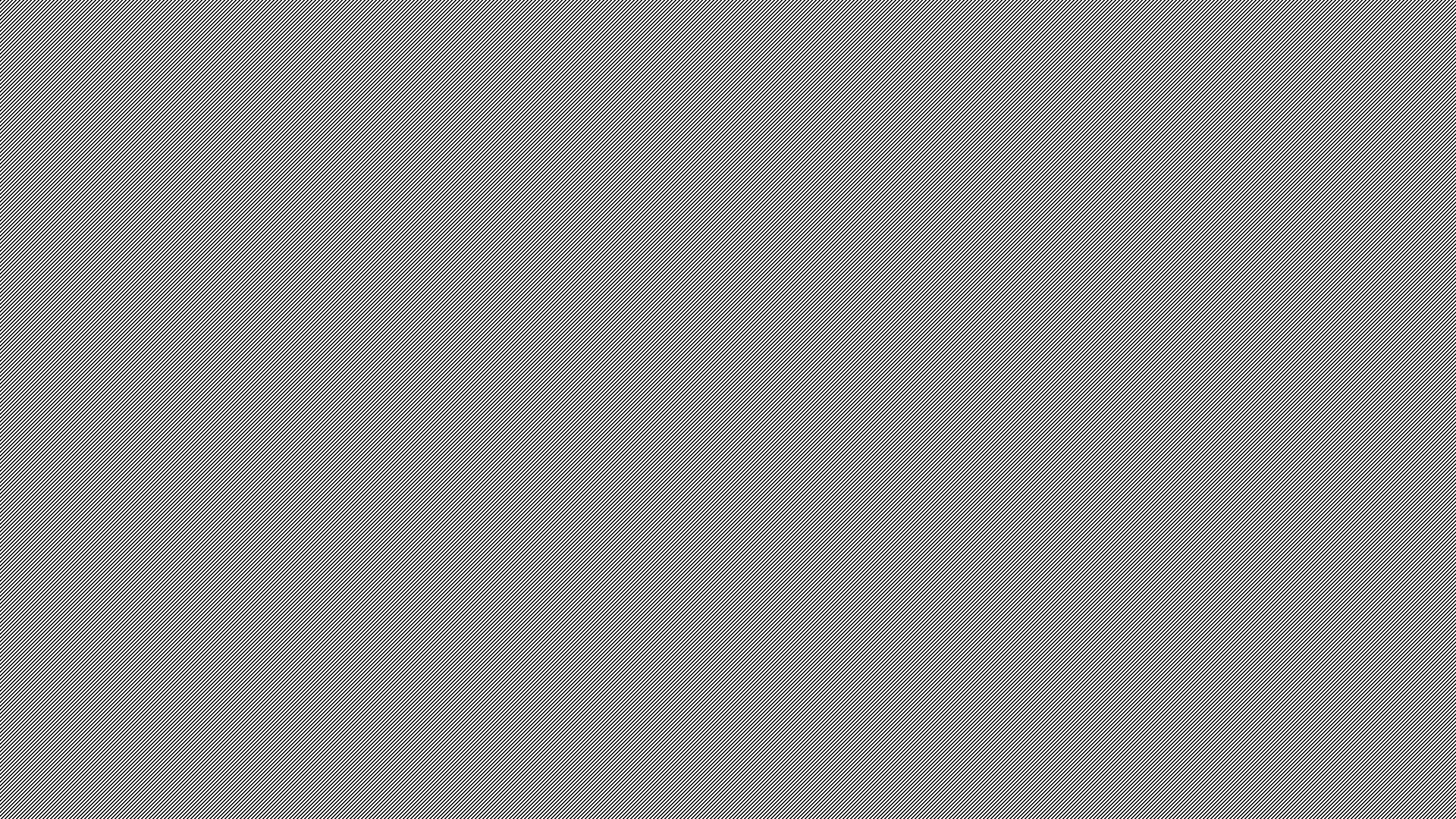 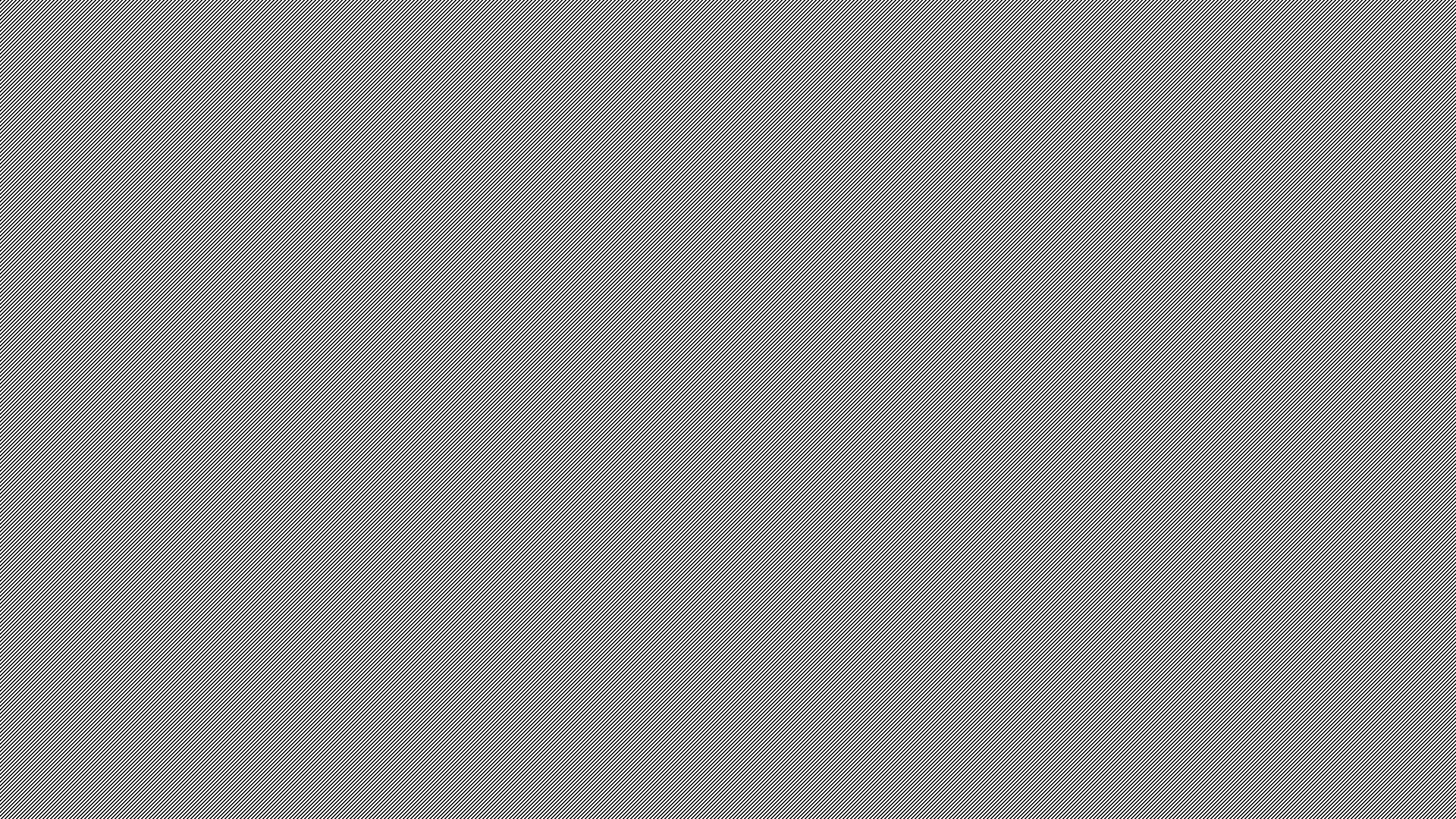 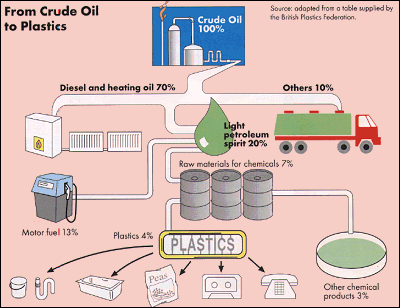 Plastic – made of crude petroleum oil
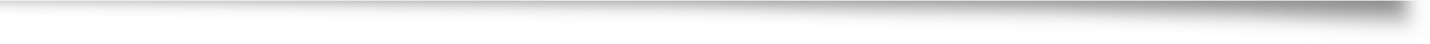 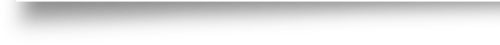 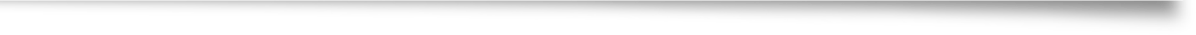 Also contain C,N,O,N,S,etc
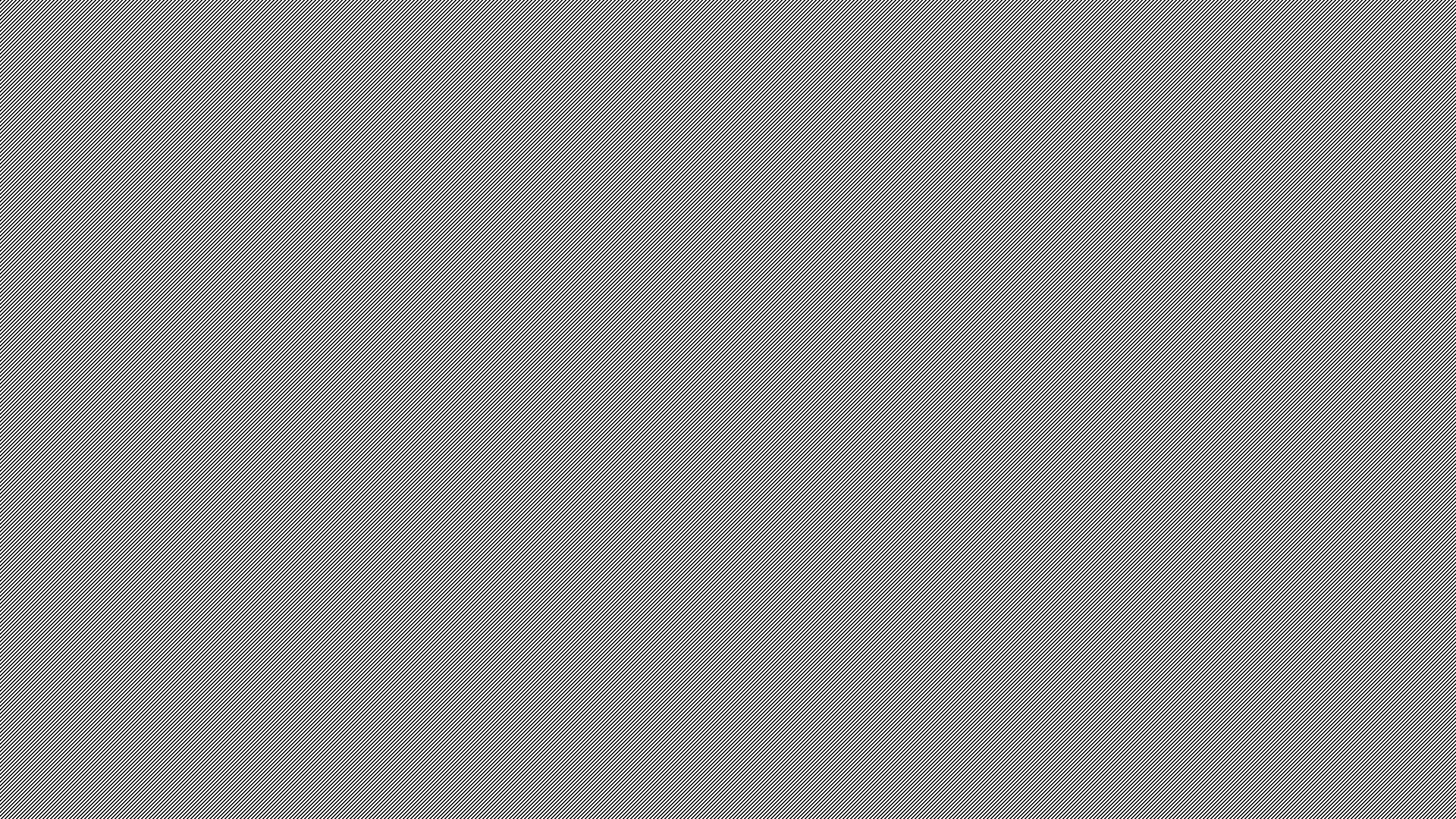 Synthetic fibres
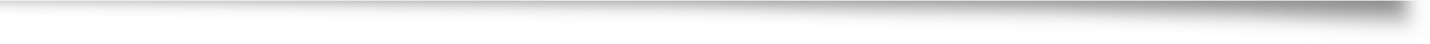 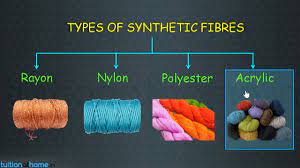 Rubber – Natural and Artificial rubber
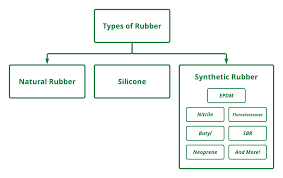 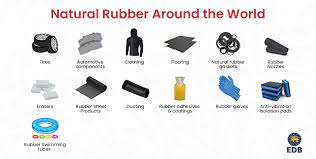 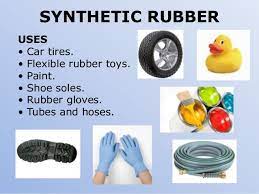 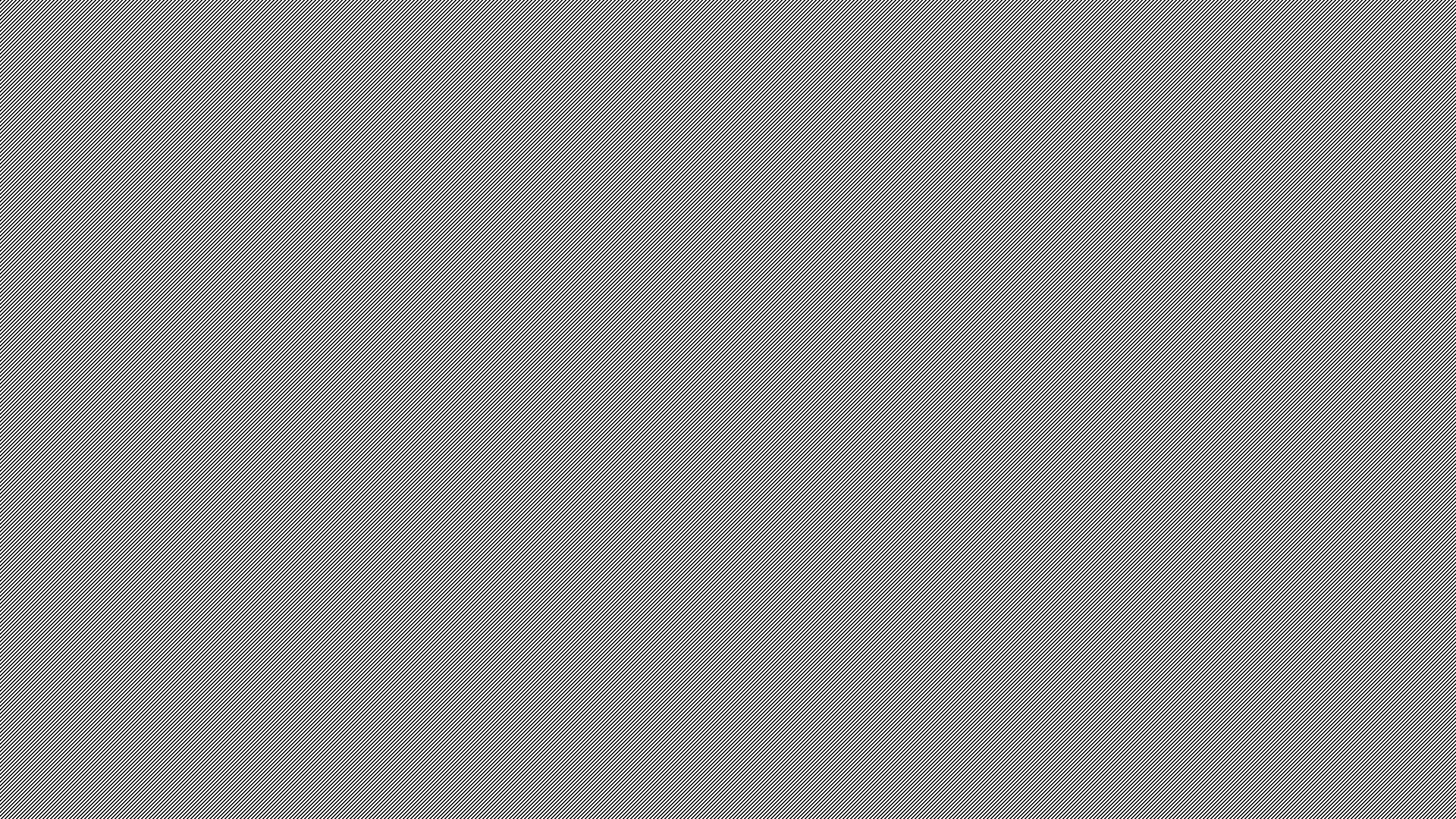 Adhesive – Glue used to stick things
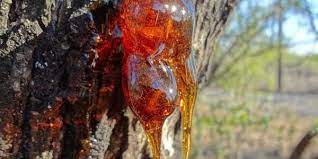 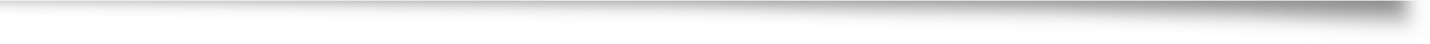 Natural glue from plants – pine and keekar
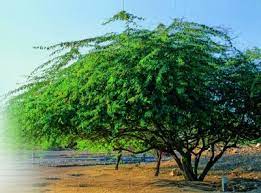